Využití tabletů ve výuce
Mgr. et Mgr. Tomáš Botlík
botlik.tomas@gmail.com
Interaktivní média ve výuce německého jazyka – LS 2019/20
[Speaker Notes: o mě]
Proč využívat tablety
Budou je mít všichni k dispozici (vč. Internetu – nebudou si čerpat svůj internet na mobilu)
Lze zablokovat či povolit na internetové síti vybrané stránky
Dají se stáhnout vlastní aplikace
Jednoduché nabíjení (u nabíjecí skříně)
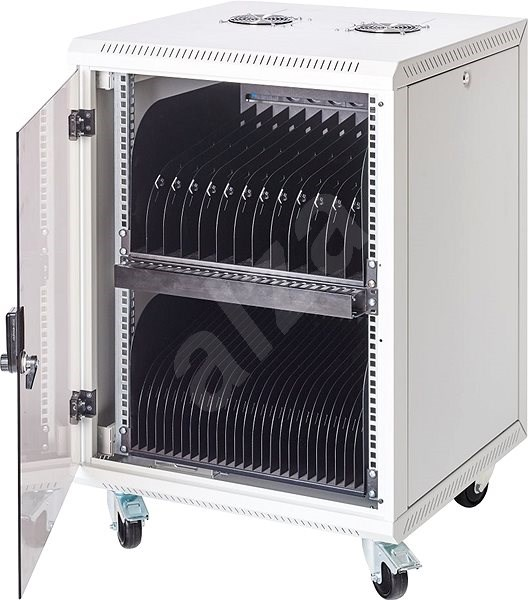 Jak je využít nejjednodušeji
Nácvik didaktických testů (https://www.statnimaturita-nemcina.cz/didakticky-test)
Pracovní listy s QR kódem (https://unterricht.schule/fachlicher-inhalt/arbeitsbl%C3%A4tter-mit-qr-code)
Youtube kanály – videa (např. Easy German)
Online slovník (naučit žáky používat i Duden.de)
Vygooglit si obrázek k popisu (nemusí si ho nosit z domova)
Vyhledávat si informace k reáliím (např. vyhledejte si 5 informací o karnevalu nebo 5 míst, které by měl člověk v Berlíně navštívit…)
Např. najděte si na tabletech 15 důležitých informací o Německu a Rakousku, který by měl každý kdo se učí němčinu vědět a zkuste k tomu nakreslit plakát, případně myšlenkovou mapu v malování (či udělat prezentaci)
Výhody a nevýhody – možnosti a limity
Jaké výhody a nevýhody má využívání tabletů ve výuce?
[Speaker Notes: Neumajer a kol. (2015, s. 91) mezi hlavní vzdělávací potenciály a přínosy tabletů řadí: • tablety umožňují učení prostřednictvím nástrojů, které jsou pro žáky přirozené a běžné; • tablety mohou podporovat spolupráci mezi žáky; • individualizace učení může být s tablety jednodušší; • tablety je možné začleňovat do výuky množstvím inovativních výukových aktivit; • práce s tablety rozvíjí digitální gramotnost žáků; • tablety mohou zvyšovat zájem rodičů o dění ve škole; • tablety mají potenciál navodit ve školách změny ve výuce. 
Neumajer a kol. (2015, s. 92) současně udává i výčet potenciálních nevýhod a úskalí: • tablety mohou podpořit frontální výuku a umožnit zahlcovat žáky ještě větším množstvím informací; • přílišné používání tabletů může být na úkor rozvíjení sociálních kontaktů ve skutečném světě; • nepromyšlené zapojování tabletů může poškodit sociálně slabší žáky; • nadměrné užívání tabletů může mít zdravotní následky (např. nesprávné držení těla či bolest očí);]
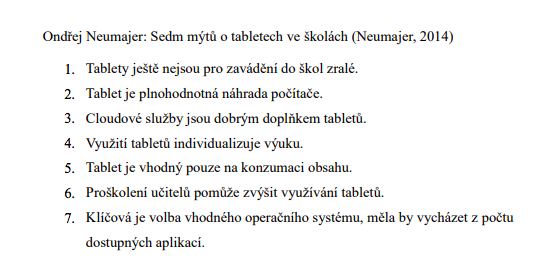 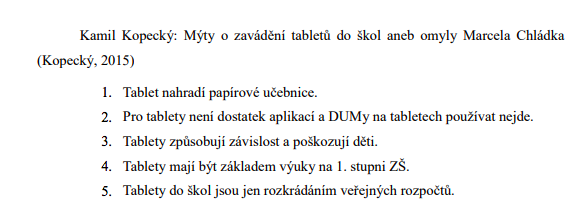 Na co si dát pozor
Nabíjení
Aktualizace tabletů
Operační systém (iOS, Android, Windows)
Přenášení, rizika poškození
Určení správce tabletů, systém vypůjčení (papír vs. online rezervace)
Zaškolení a motivace kolegů
Účelnost jejich využití
Náklady na provoz
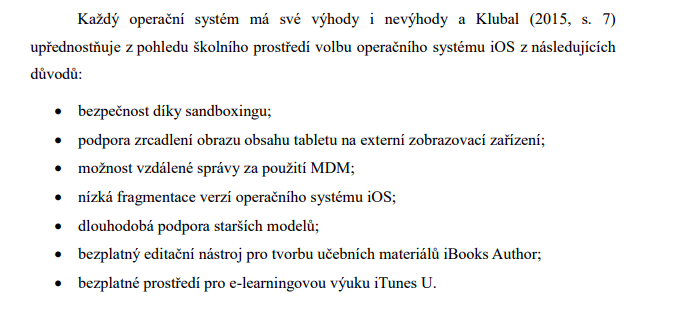 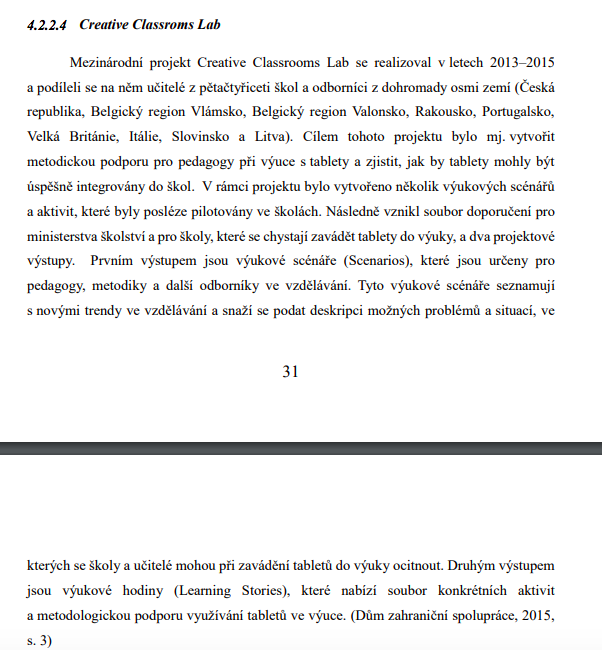 Příklady využití tabletů v hodinách NJ 1
Příklady využití tabletů v hodinách NJ 2
AnkiDroid umožňuje velmi účinné učení slovíček pomocí kartiček, které jsou systémem samy nabízeny dle zákonitostí křivky zapomínání. Výukové kartičky mohou být opatřeny textem, obrázkem či zvukem a je možné je jako již hotové balíčky stáhnout nebo si je sám vytvořit. (https://apps.ankiweb.net/)

Naučte se Německy 6000 slov je  výukovou aplikací pro slovní zásobu německého jazyka.
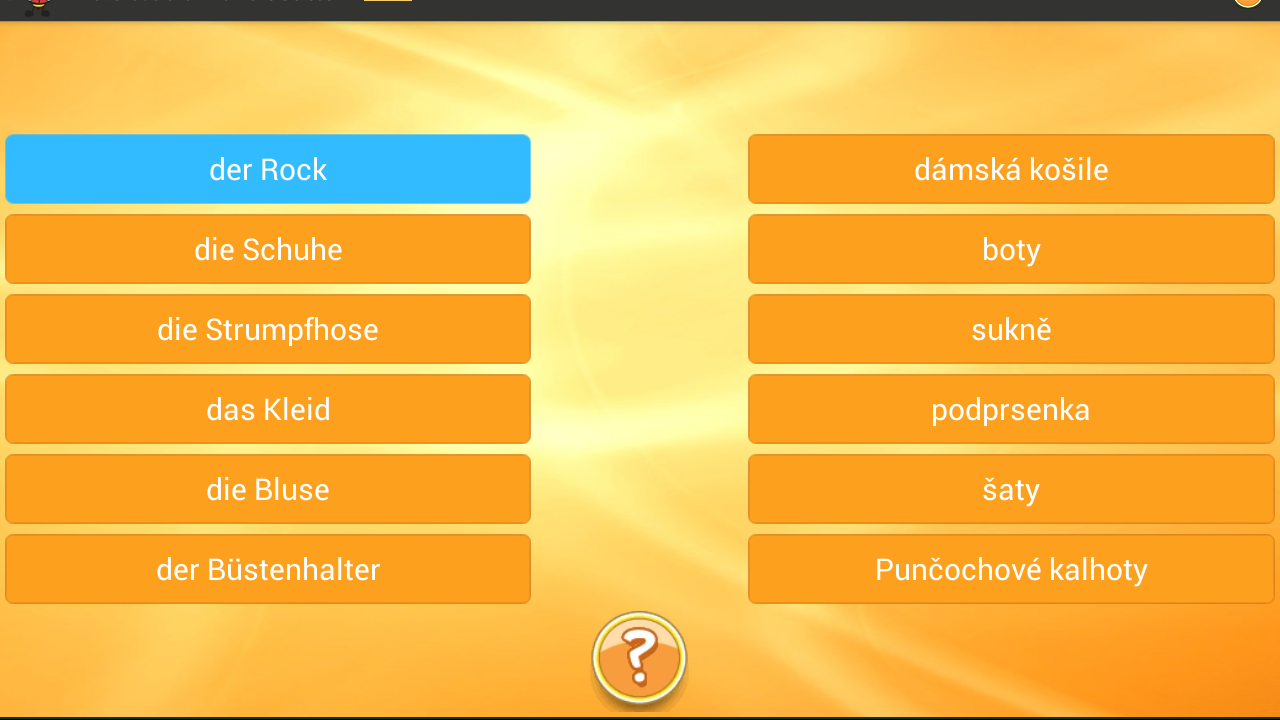 Příklady využití tabletů v hodinách NJ 3
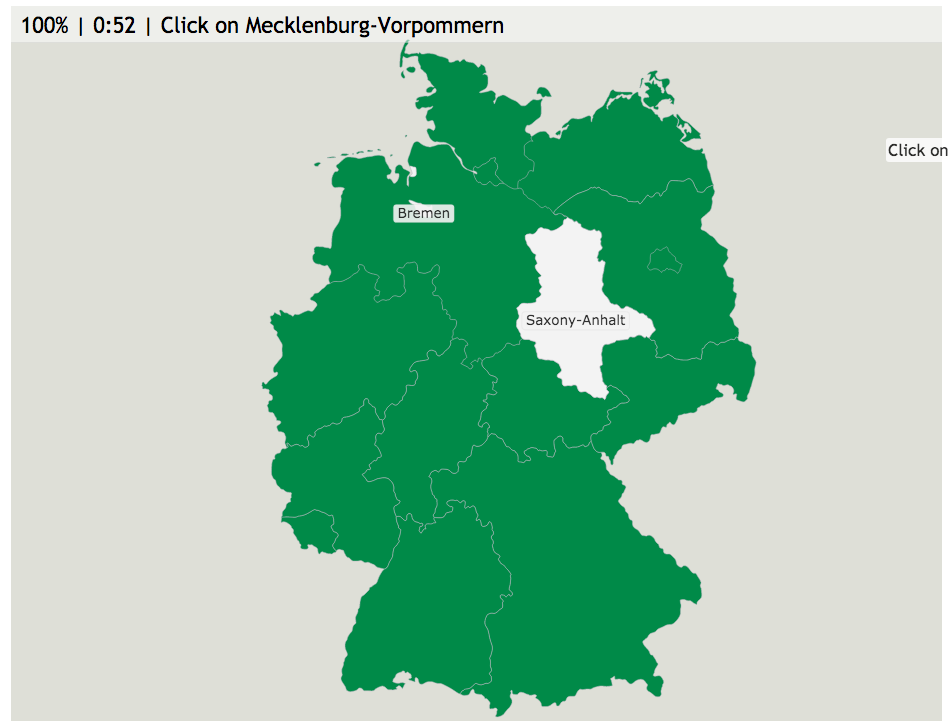 Germany: States (Bundesländer) - Map Quiz Game
https://online.seterra.com/en/vgp/3014
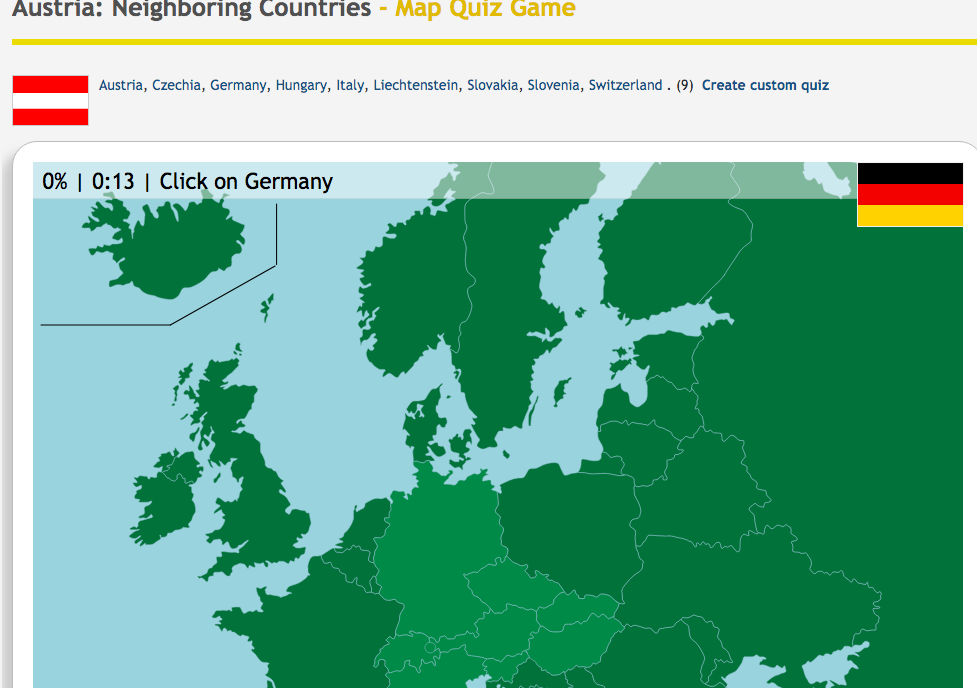 Erste Schritte in Deutschland(Goethe Institut)
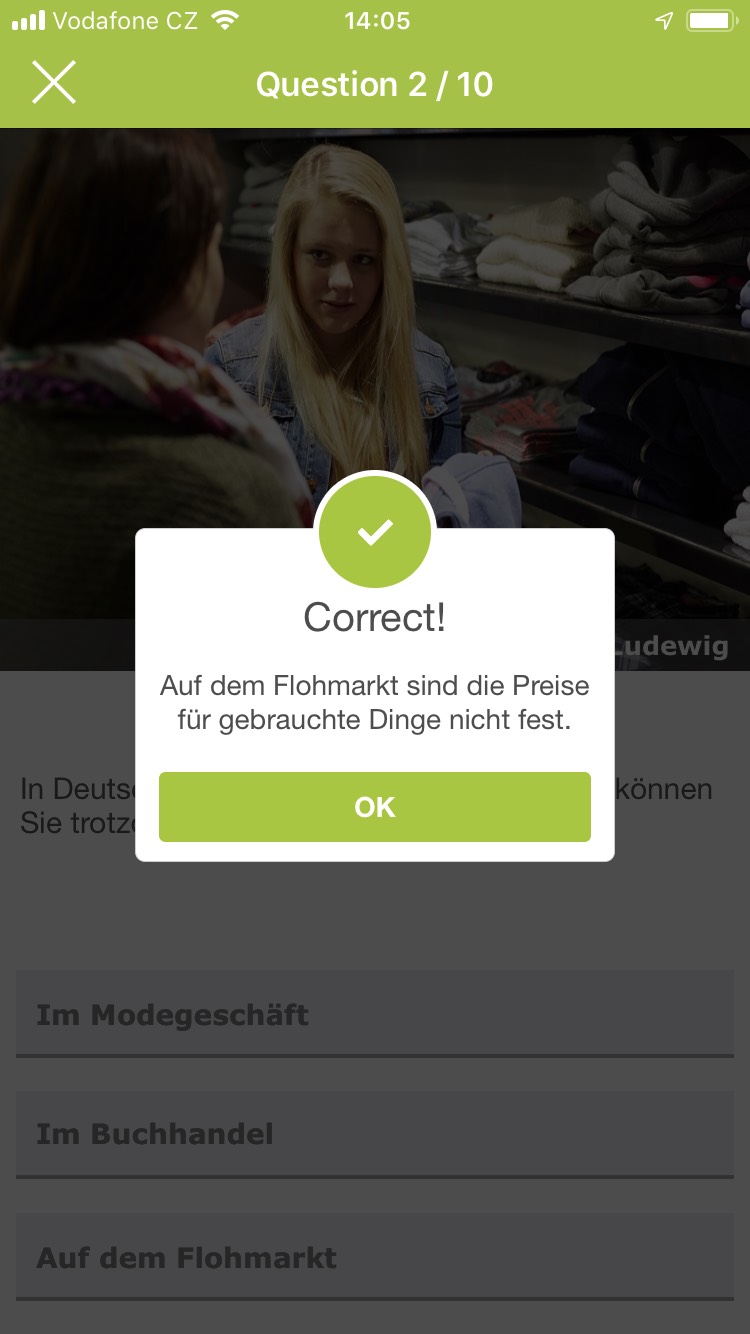 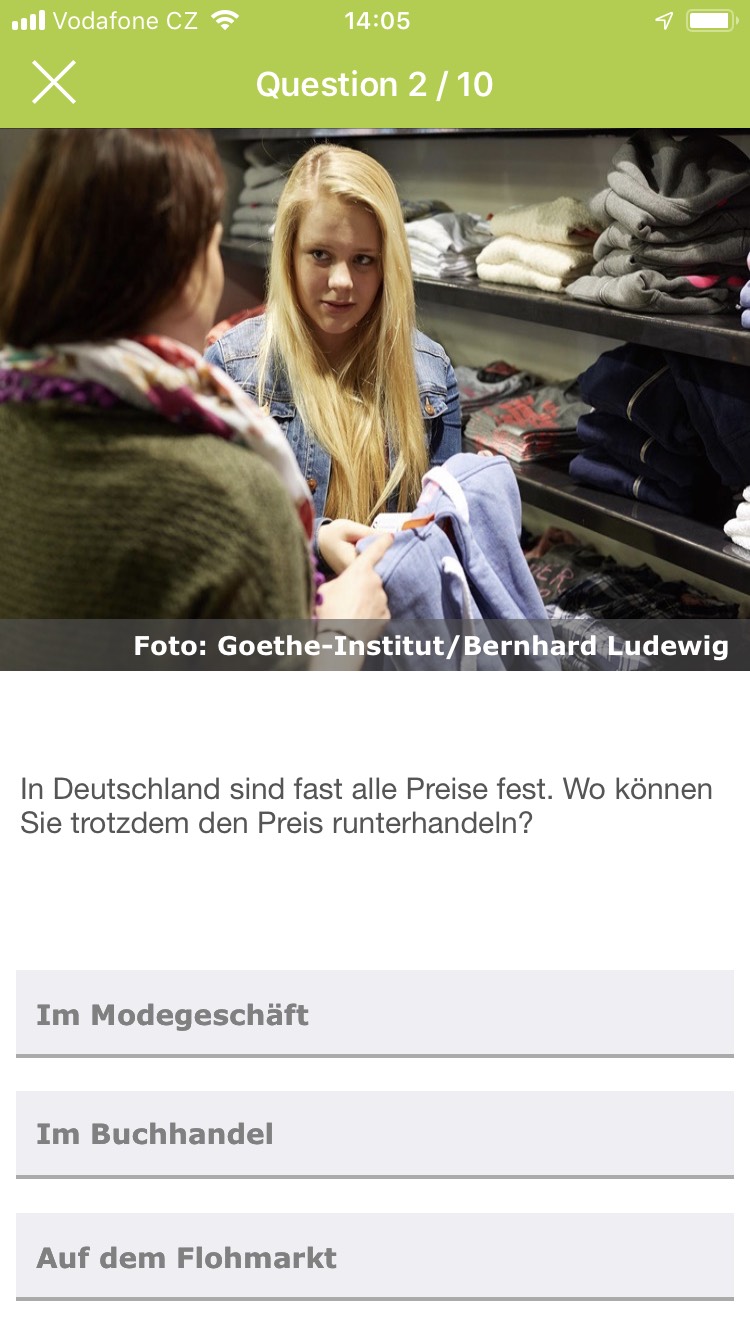 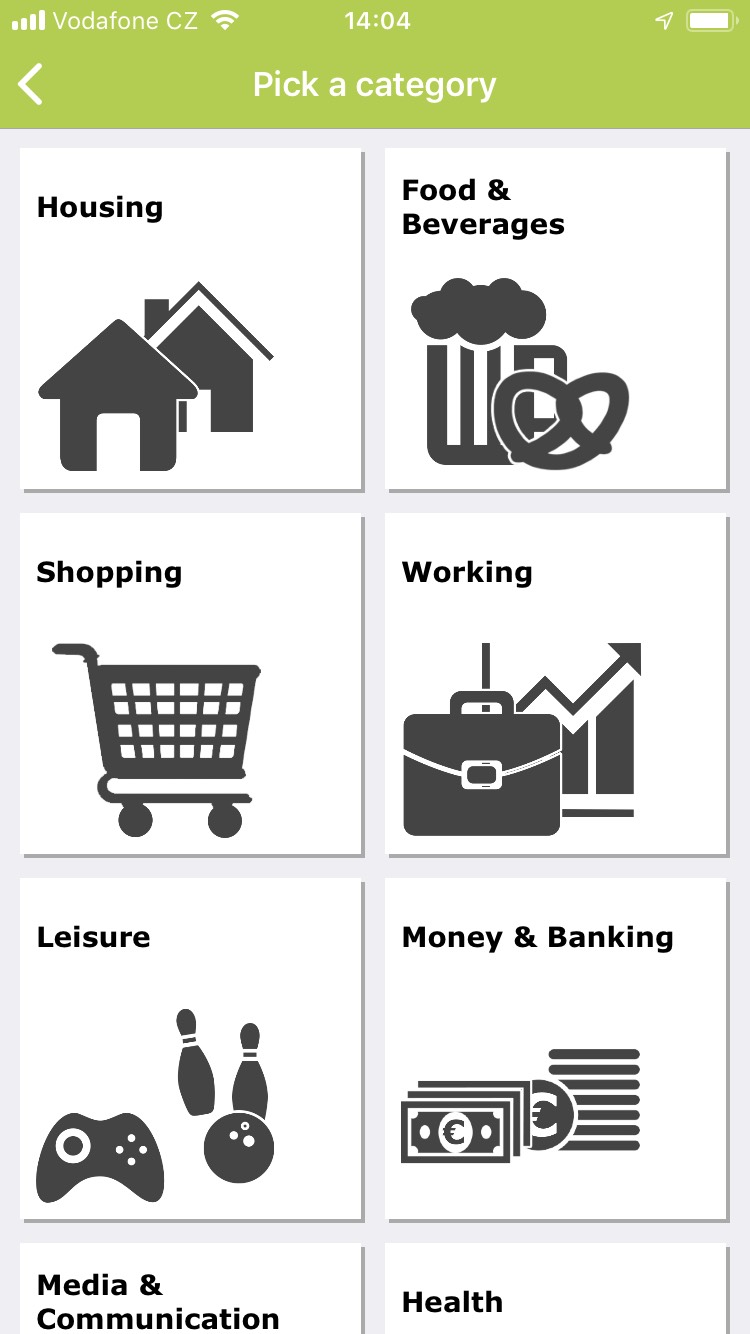 Deutsche Welle
https://www.dw.com/en/learn-german/s-2469
https://deutschkurse.dw.com/KursPlattform/WebObjects/KursPlattform.woa/wa/UAAuthDA/auth?par=G5n9etCPUIqm93qsNXWNH45V0
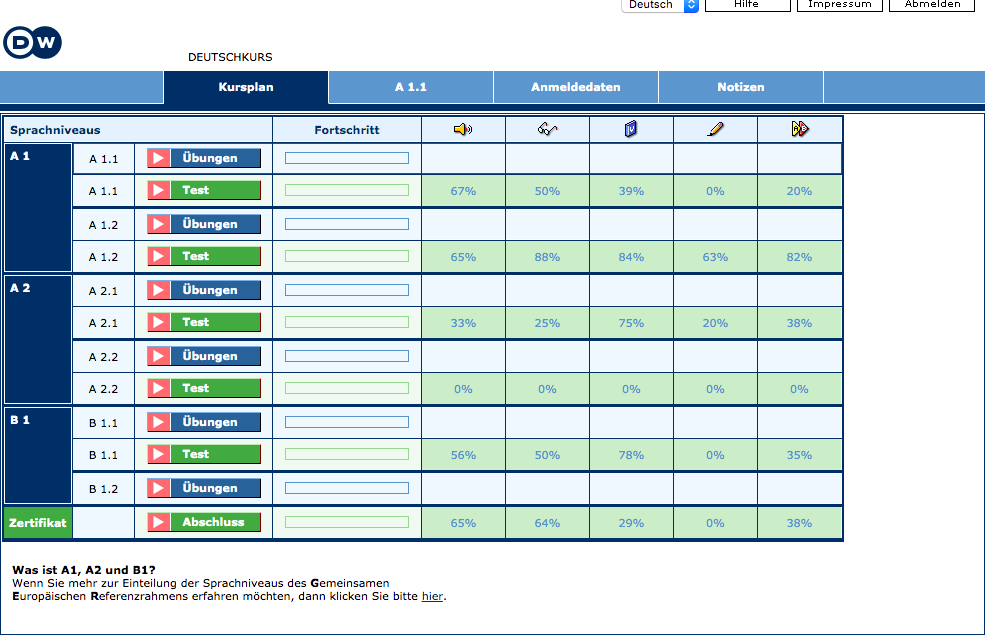 Learn German Deutsch Akademie
Placená, ale nabízí podporu k více než patnácti jazykovým učebnicím německého jazyka a velké množství gramatických cvičení, a to v úrovních jazykové pokročilosti A1 až C1
https://www.deutschakademie.de/online-deutschkurs/english/learn-german-for-android
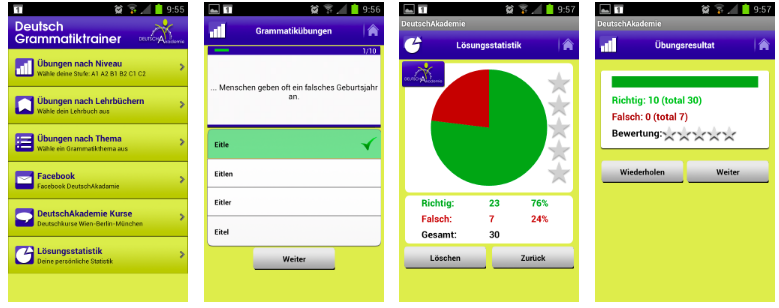 Socrative
Zdarma, pro žáky nevyžaduje registraci
Více možností než u Kahoot
Lze využít pro práci z tabletu i mobilního telefonu
https://socrative.com/
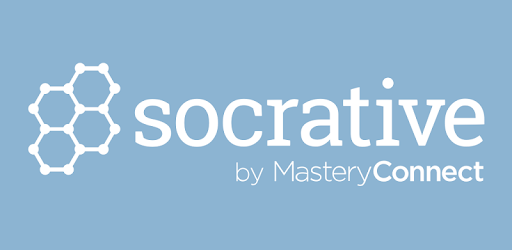 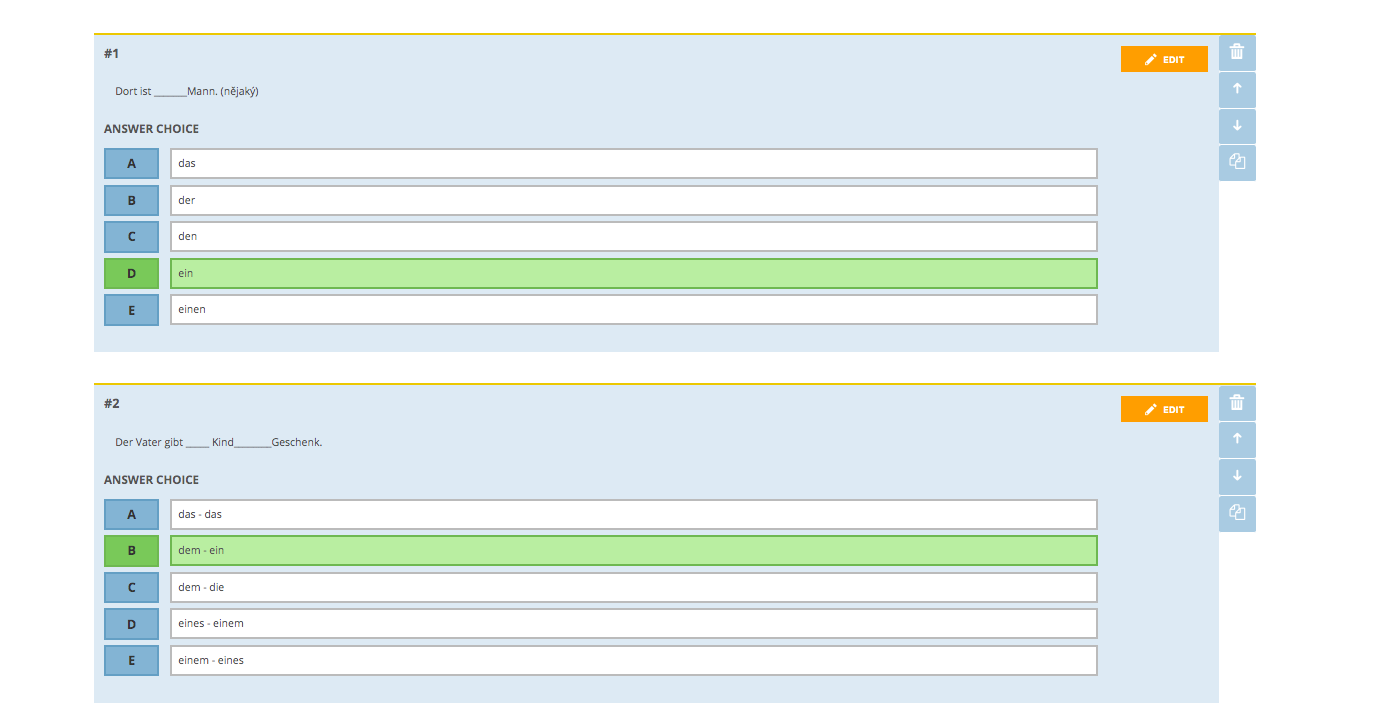 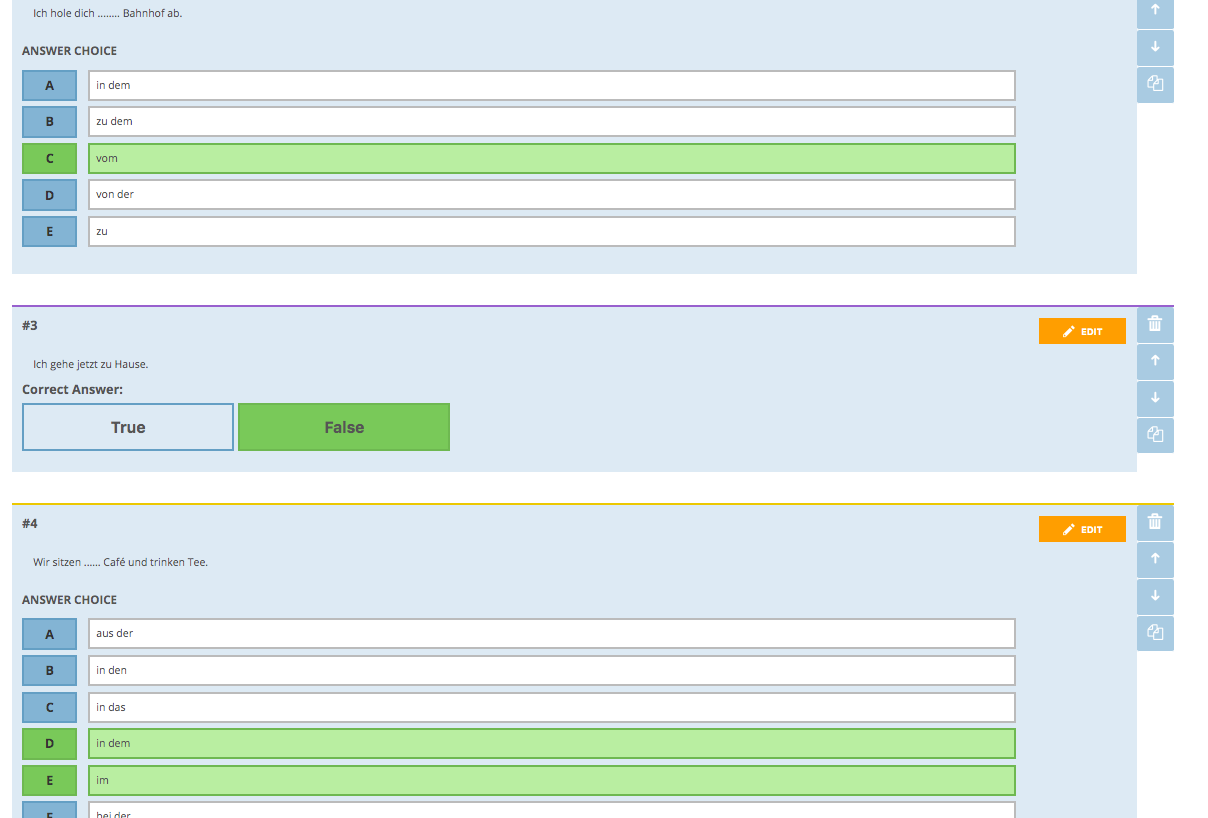 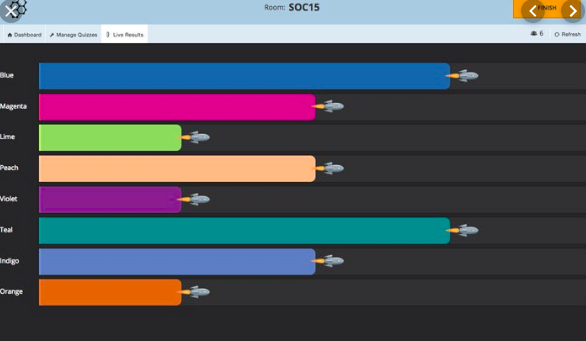 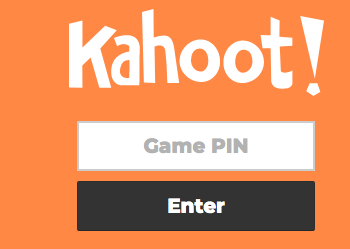 Kahoot
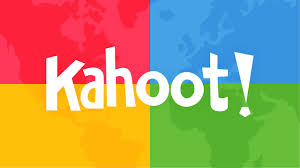 Výhody: žáci ho často znají, jednoduché užití, mnoho hotových aktivit (které lze duplikovat a upravit si), basic verze zdarma
Nevýhody: řada cvičení obsahuje chyby, jsou nejednoznačné či velmi jednoduché, občas je nutný opravdu rychlý internet (žáci jsou demotivováni, když musí odpověď klikat několikrát po sobě, případně systém vypadává
https://kahoot.com/
Hraje se na: https://kahoot.it/
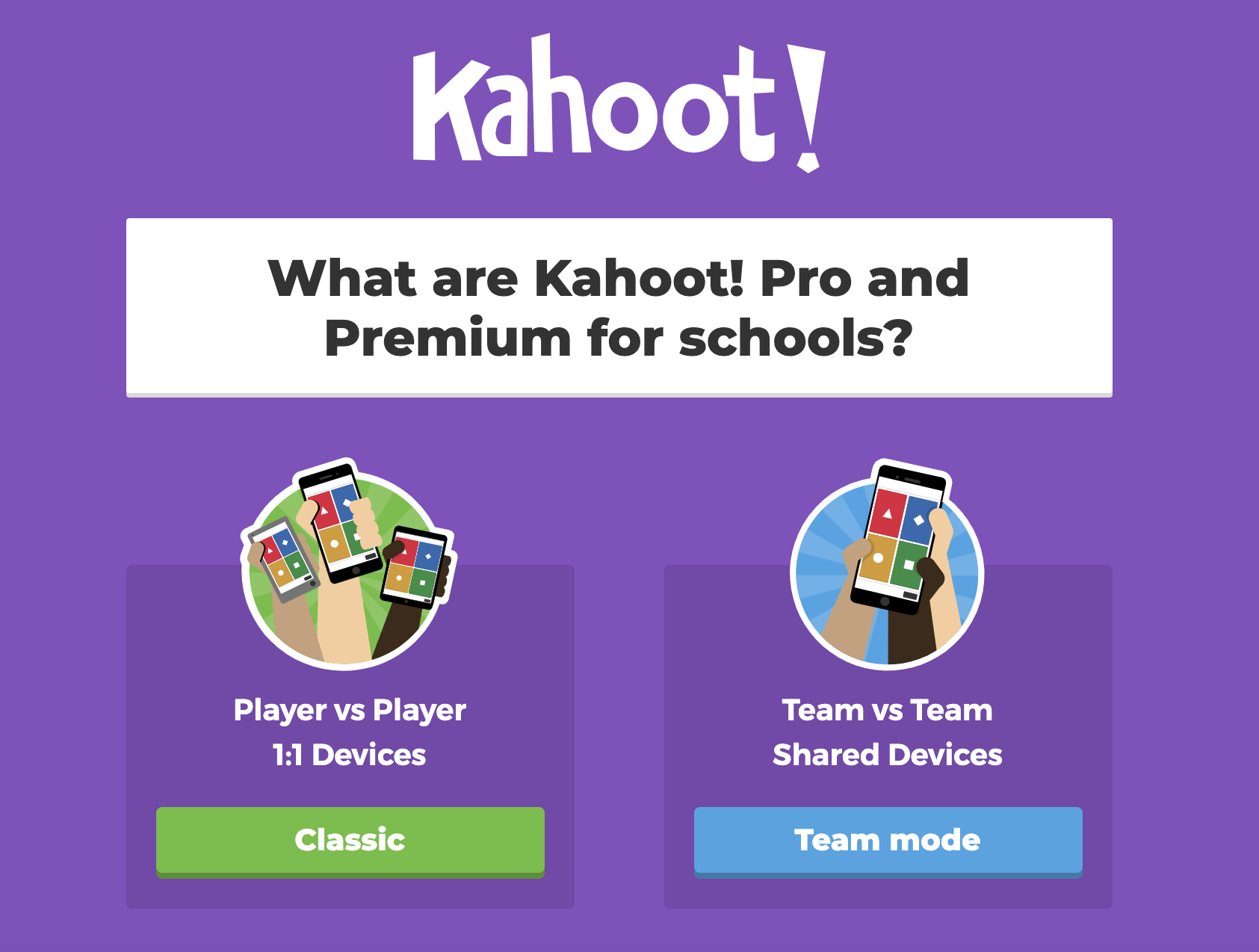 Pojďme si ho vyzkoušet! 
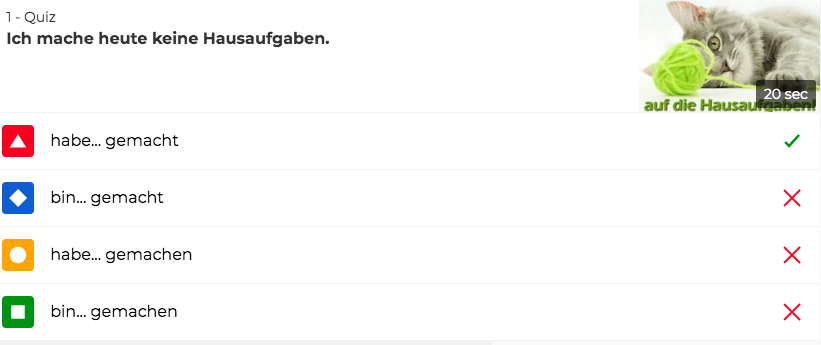 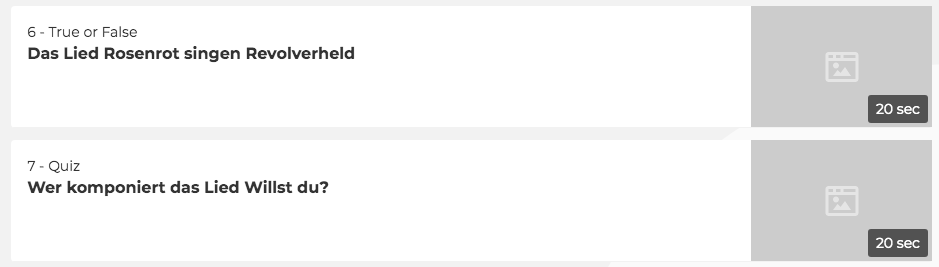 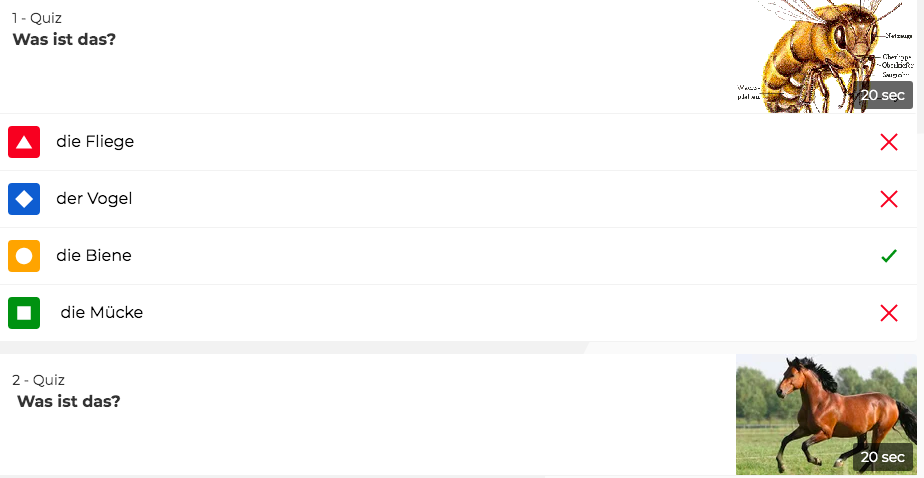 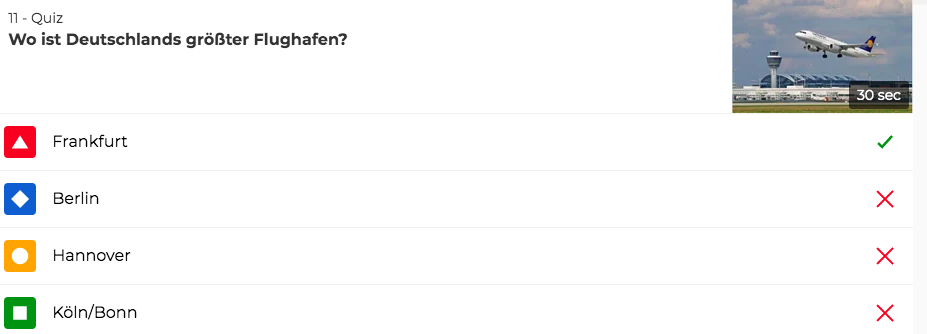 Úkol
Vytvořte pro nás krátkou aktivitu v jedné z následujících aplikací:
Socrative, Quizlet, Kahoot
Promyslete si cíl aktivity (co se žáci naučí) a pro jakou úroveň je aktivita určená
Práce s QR kódem
Výhody: ušetří nám to čas na kontrolu, každý žák pracuje dle svého tempa, při občasném zařazení je to pro ně motivační a nové
Hotové pracovní listy s řešením, případně využívat QR kódy jako odkazy na webové stránky, kde žáci mohou hledat informaci nebo si ověřit správnost
Zdroje:
https://unterricht.schule/fachlicher-inhalt/arbeitsbl%C3%A4tter-mit-qr-code
https://ivi-education.de/arbeitshefte/
https://schultech.de/arbeitsblaetter-mit-qr-codes/
lehrerfortbildung-bw.de › 02-QR-Codes-Gesamt
https://gratis.meinunterricht.de/ (14 dní zdarma)
https://lehrerweb.wien/aktuell/single/news/qr-codes-fuer-den-unterricht-nutzen/ (jak využít)
https://www.qr-code-generator.com/a1/?ut_source=google_c&ut_medium=cpc&ut_campaign=allesprachen_topkw&ut_content=qr_phrase&ut_term=qr_p&gclid=Cj0KCQiAmZDxBRDIARIsABnkbYTL6gbx1oPh15z9NG-9rRwMiKK6cvijqwk9fG5oUknWdOggXFTvWokaAnGaEALw_wcB
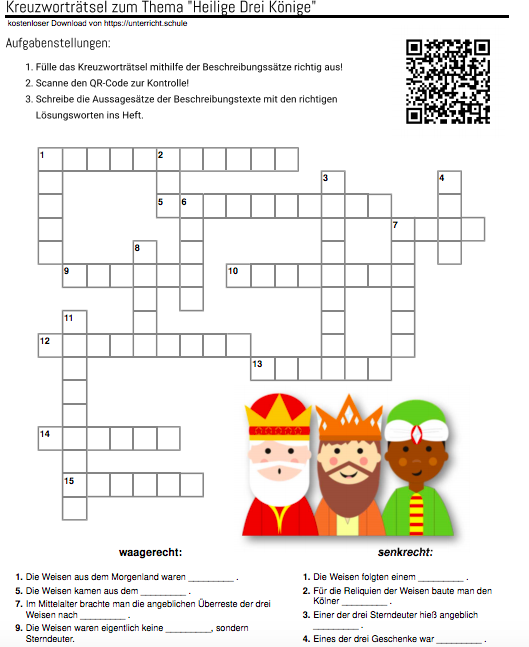 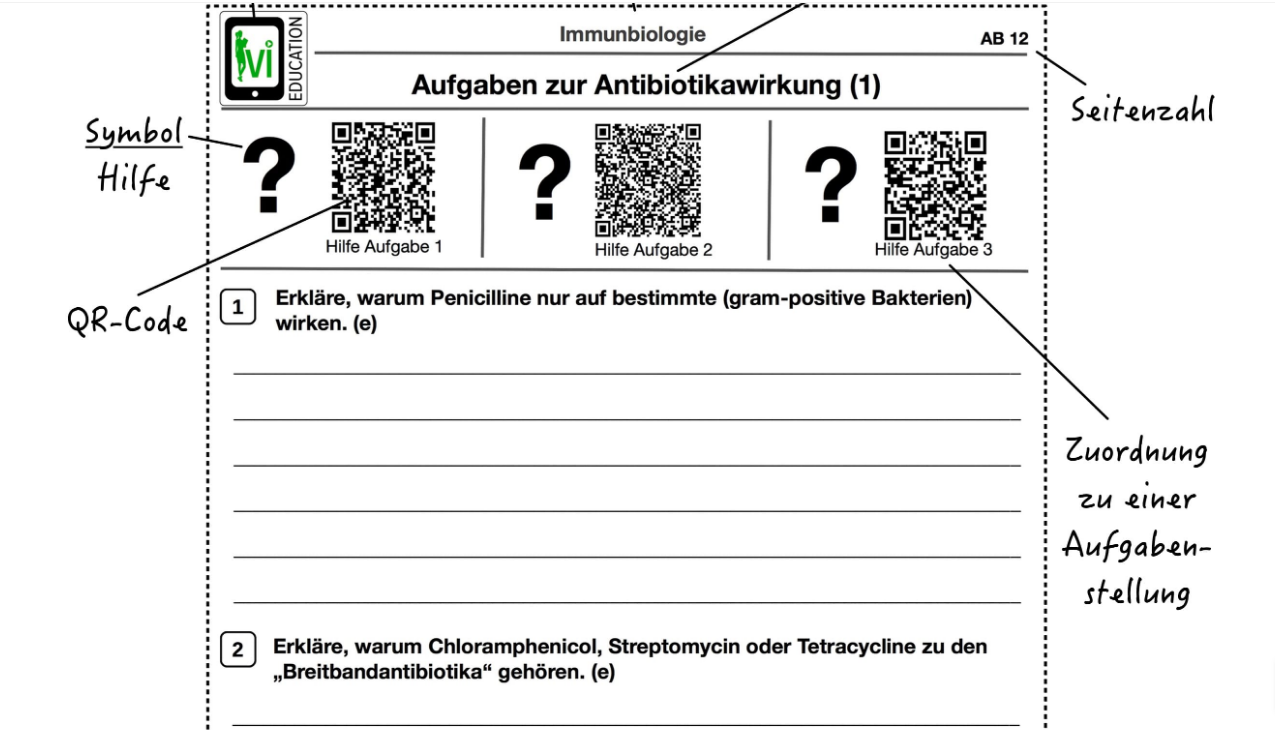 Nápady na další aktivity
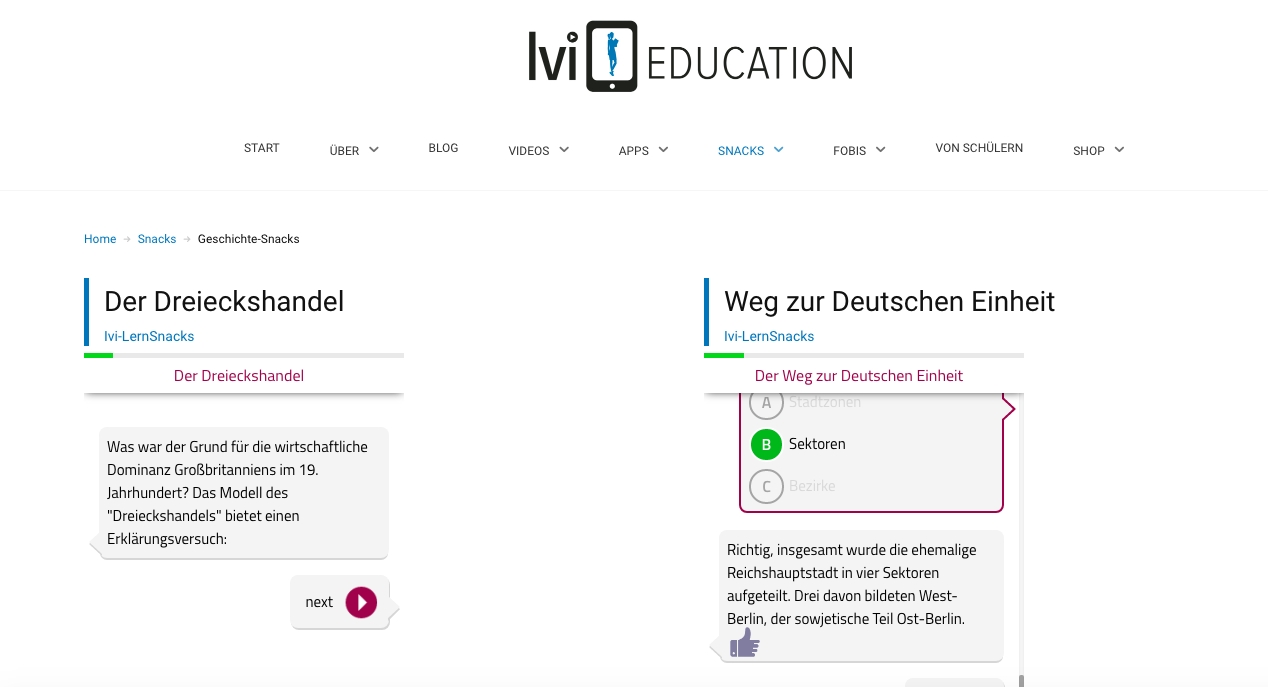 [Speaker Notes: https://ivi-education.de/lern-snacks/geschichte-apps/]
Španělština do plavek
Spanelstika.do.plavek – IG
Tipy na výukové aktivity
Domácí úkol
Stáhněte si jednu z představovaných aplikací (každý jinou) a vytvořte konkrétní aktivitu, kterou lze využít v hodině NJ.
- uveďte úroveň, pro kterou je aktivita určena
Uveďte cíl výukové aktivity (zkuste využít Bloomovu taxonomii)
Děkuji za pozornost 